Дети на карантине или как превратить   квартиру в место для путешествий!
Советы для родителей
Пандемия коронавируса поставила на паузу жизнь многих россиян. Но вместо того, чтобы целыми днями лежать на диване, займитесь с детьми чем-то интересным и полезным.
Мыльные пузыри
Научите детей делать мыльные пузыри из средства для мытья посуды, жидкого мыла или шампуня. Устройте конкурс по выдуванию мыльных пузырей из бумажных трубочек или коктейльных.
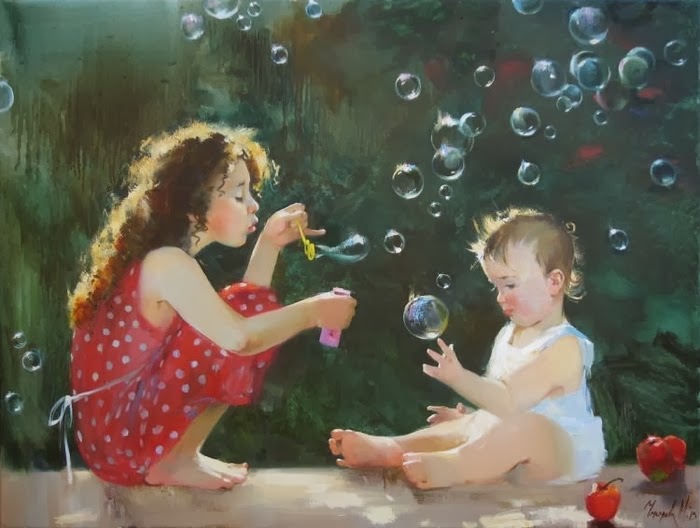 Театр теней
Не знаете, чем занять детей дома? Тогда поиграйте с ними в театр теней. Для этого вырежьте из картона разнообразные фигурки и закрепите их на шпажках или трубочках для коктейлей. Соорудите сцену из коробки или показывайте спектакль прямо на стене, подсвечивая главных героев фонариком.
Салон красоты
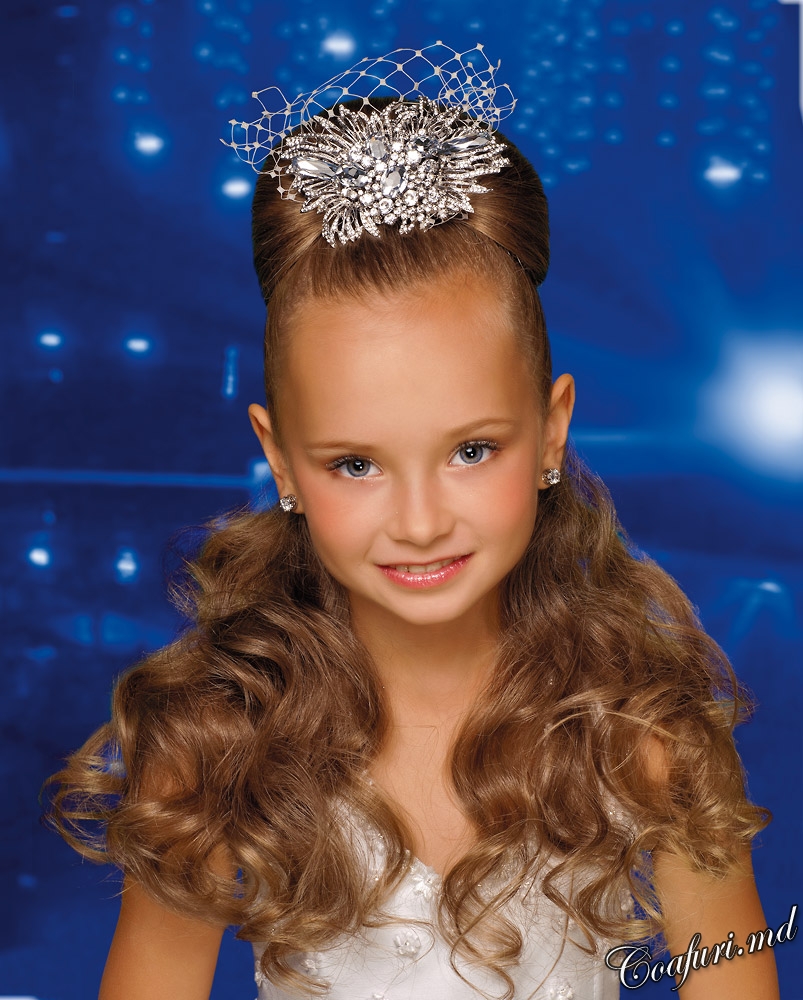 Поиграйте с дочерью в салон красоты. Расчешите ей волосы, поэкспериментируйте с причёсками, сделайте массаж, нанесите на ручки детский крем. А потом поменяйтесь с ребёнком ролями.
Выставка работ
Предложите юному художнику создать выставку собственных картин. 
Тематика может быть любой: «Сказки», «Моя семья», «Времена года» или любая другая. 
Готовые работы развесьте вдоль стен.
Квест
Спрячьте в секретном месте «сладкий клад» и предложите ребёнку найти его с помощью небольших записок с загадками. 
Разгадав одну подсказку, ребёнок сможет узнать, где лежит следующая. 
И так далее, до тех пор, пока он не доберётся до угощения.
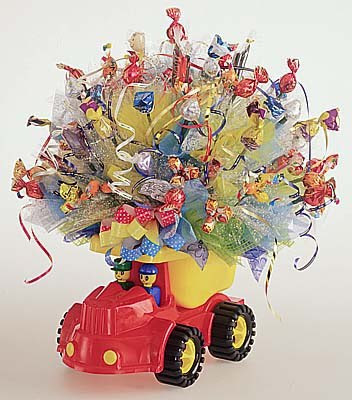 Домашний кинотеатр
Организуйте мини-кинотеатр у себя дома. 
Выберите киноленты, которые понравятся и взрослым, и детям. 
Позаботьтесь о том, чтобы всем хватило места на креслах и диванах. 
И не забудьте о вкусняшках, с ними любой фильм покажется ещё интересней.
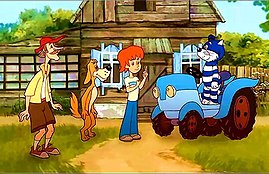 Письма
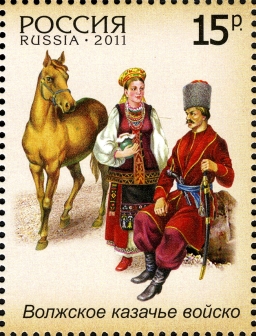 Предложите ребёнку написать бабушке письмо и нарисовать рисунок. Научите, как нужно правильно подписывать конверт. Запечатайте послание в конверт и отправьте его по почте.
Пазлы
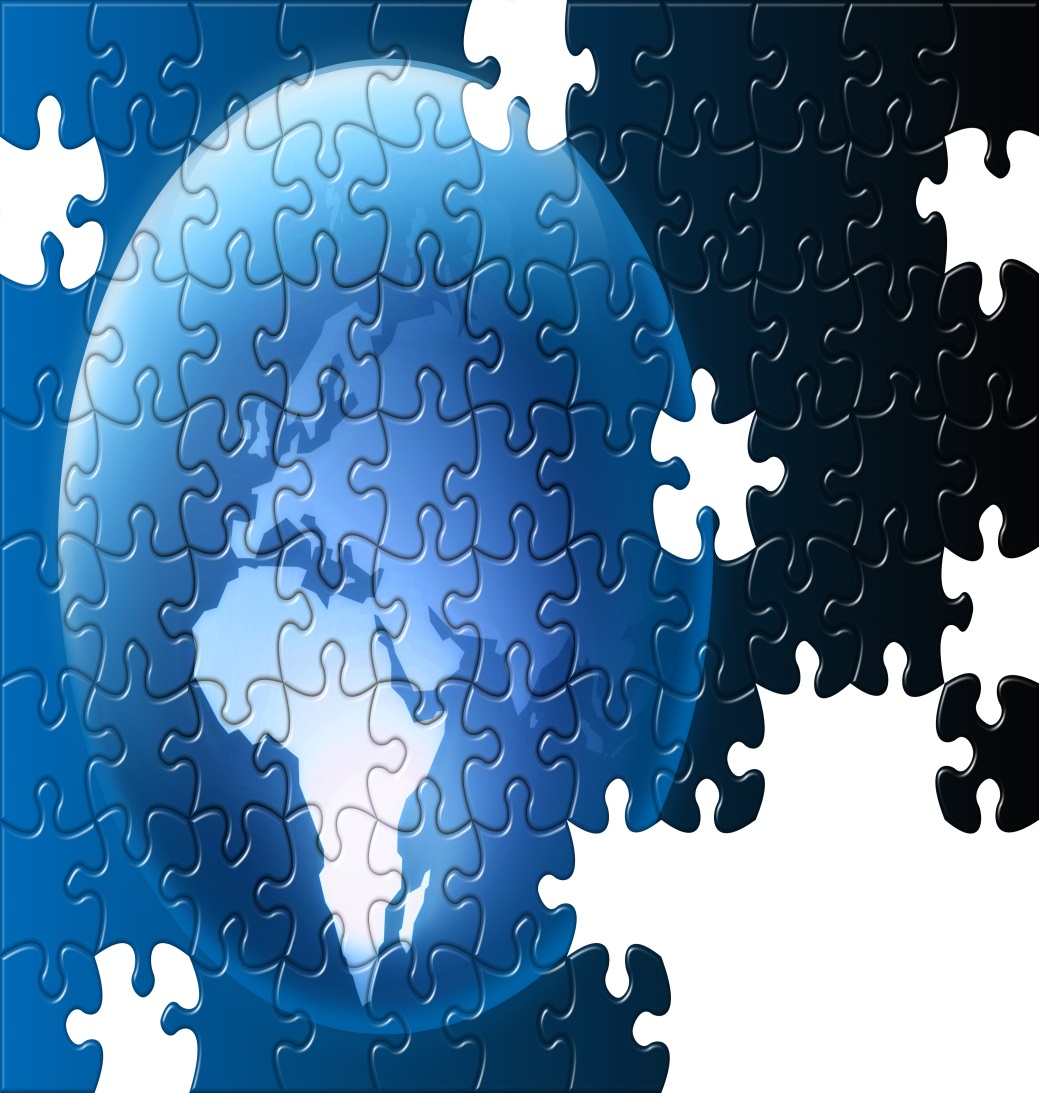 Пазлы — это настоящая палочка-выручалочка для скучающих детей и их родителей. 
Для малышей подойдут крупные пазлы с небольшим количеством элементов, старшим детям можно предложить более сложные варианты со множеством мелких деталей.
Огород на окне
Предложите ребёнку вырастить на окне микрозелень. 
Вместе посейте семена и ухаживайте за всходами. 
Если семян нет, то можно поставить в стаканчик с водой луковицу и наблюдать за ростом её свежих зелёных стрелок.
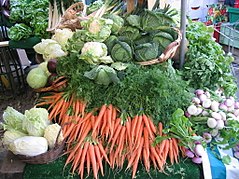 Мыловарение
Если у вас дома есть детский набор для мыловарения, то карантин — идеальное время, чтобы его использовать. 
Интереснее и полезнее занятия и не придумаешь, ведь во время карантина мы моем руки чаще и дольше обычного, а значит, мыло точно не будет лишним.
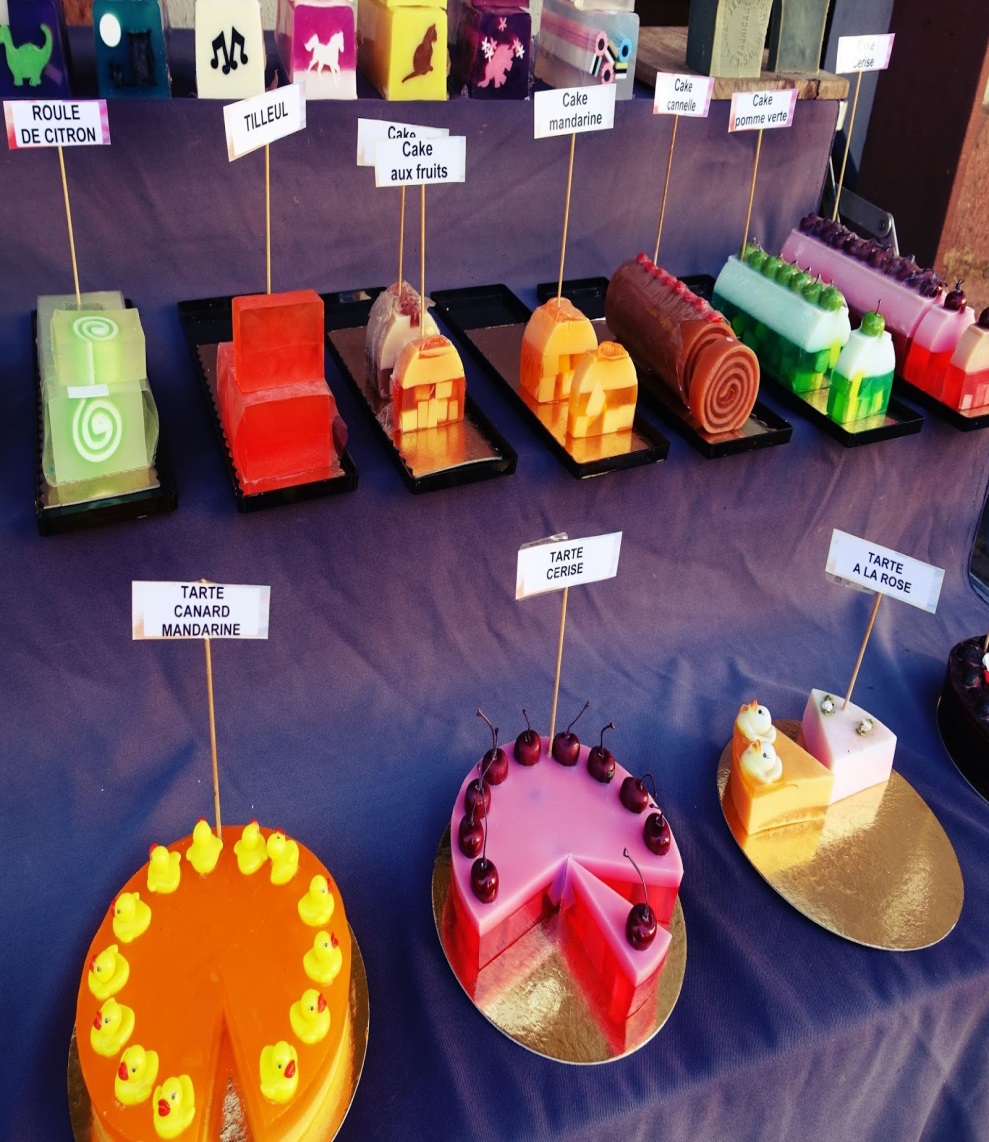 Кулинария
Организуйте для ребёнка мастер-класс по приготовлению чего-нибудь вкусненького (например, печенья). Разрешите ему поэкспериментировать с декором, начинкой, заинтересуйте самим процессом. А потом пригласите домашних на чай со свежеиспечённым печеньем.
Коллаж
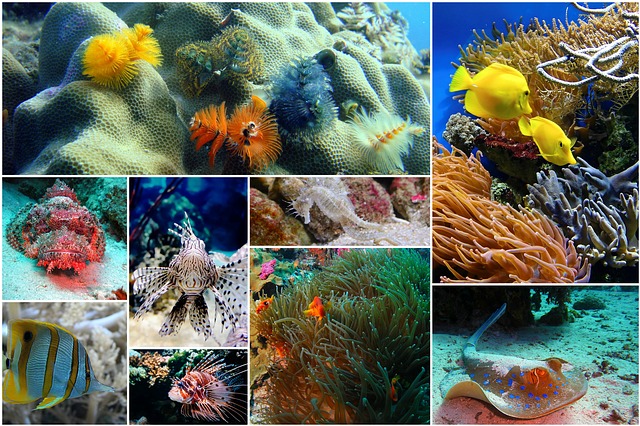 Достаньте старые журналы и разрешите детям вырезать из них яркие картинки. Потом возьмите большой лист и предложите сделать из этих картинок коллаж. Картинка может быть абстрактной или с сюжетом.
Поделки из макарон
Включите фантазию и превратите обычные макароны в украшения, игрушки, какие-нибудь полезные вещицы или интересные поделки. Разрешите ребёнку раскрасить готовое изделие по своему вкусу.
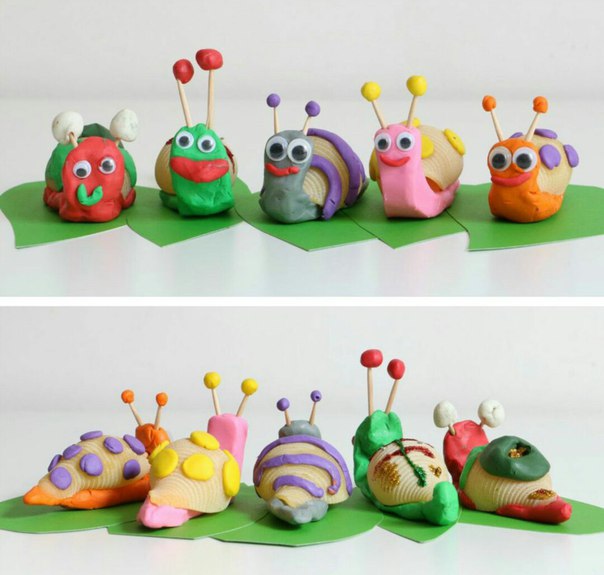 Слайм
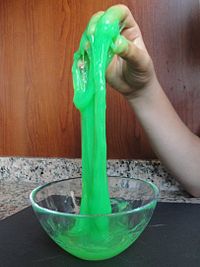 Посмотрите в интернете, как можно сделать слайм в домашних условиях. Подключите к этому занятию детей. Поэкспериментируйте с цветом, добавьте блёсток. Целый час полноценного общения с детьми вам обеспечен.
Солёное тесто
Подготовьте солёное тесто и предложите ребёнку сделать из него поделку. Готовые фигурки можно прогреть в духовке, чтобы они стали твёрдыми, а потом раскрасить, высушить и покрыть лаком.
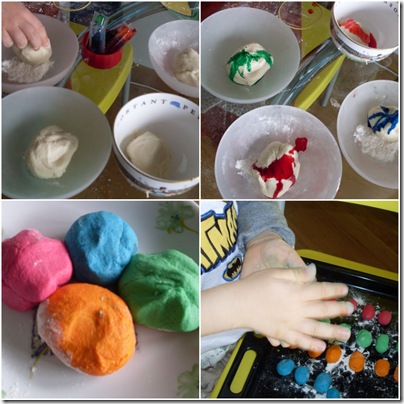 Подиум
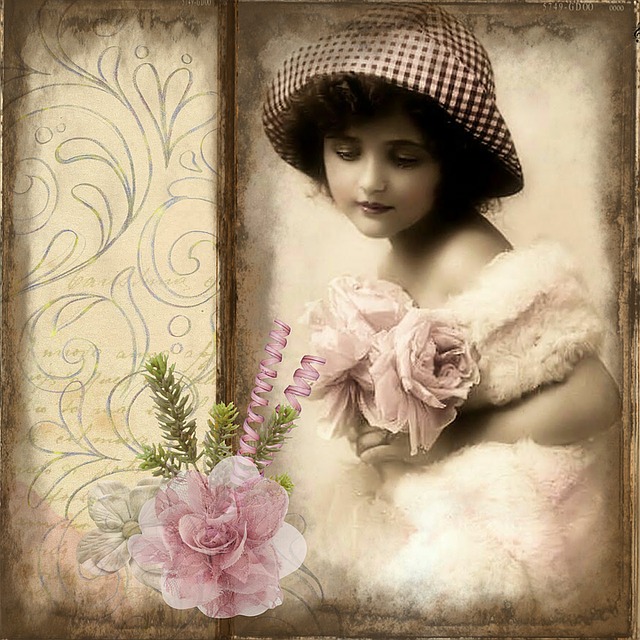 Разрешите детям покопаться во взрослом гардеробе. Пусть они выберут все вещи, аксессуары и украшения, которые им нравятся, и устроят для вас модный показ. Включите музыку и наслаждайтесь представлением.
Караоке
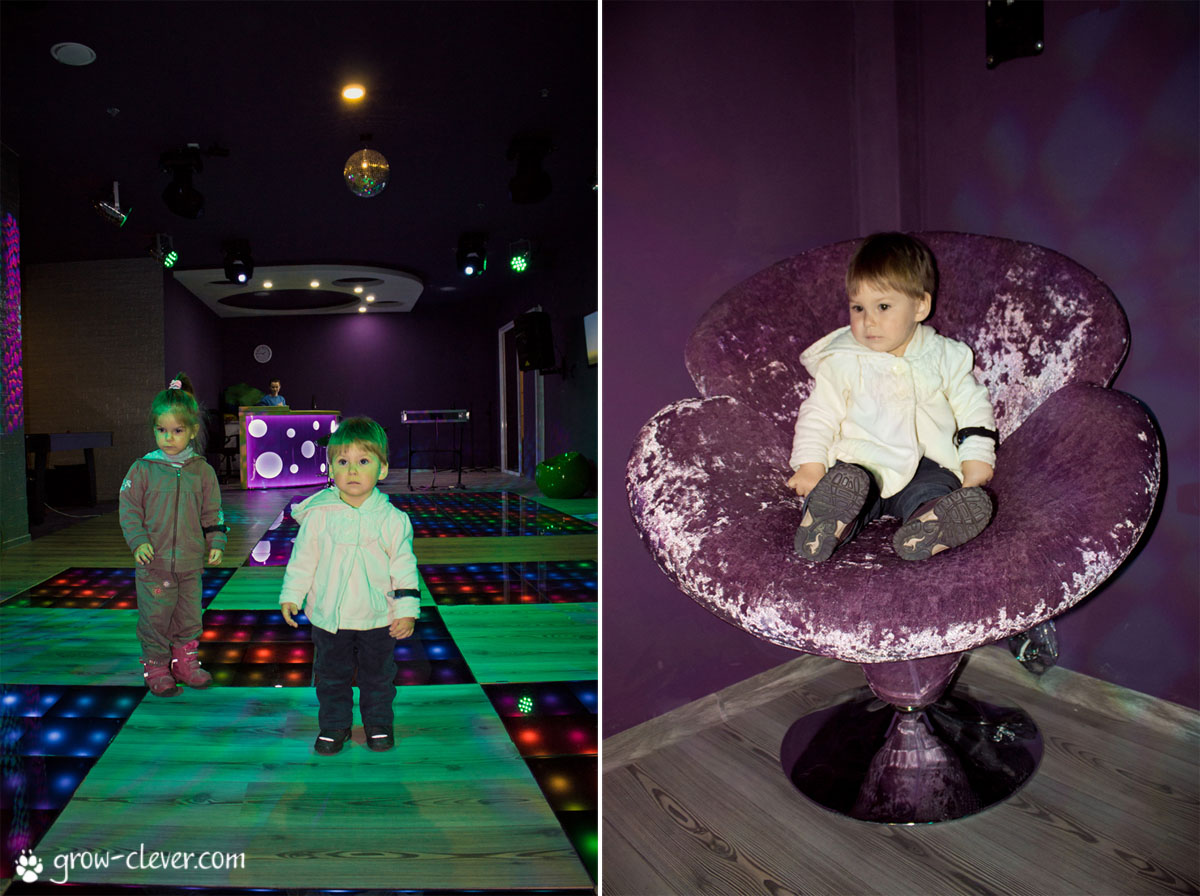 Если ребёнок заскучал и не знает, чем ему заняться, включите караоке и организуйте домашний конкурс юных исполнителей. 
Для этого вам понадобится микрофон и специальный диск с песнями.
 Впрочем, если этого нет, подойдёт и обычный ноутбук с выходом в интернет.
Фокусы
Найдите в интернете несколько простых фокусов и разучите их с детьми. Снимите выступление юных фокусников на камеру и разошлите видео родственникам и друзьям — пусть порадуются и отвлекутся от текущих забот.
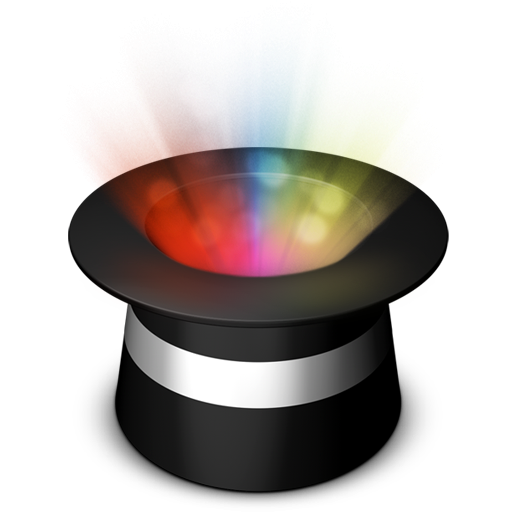 Генеалогическое древо
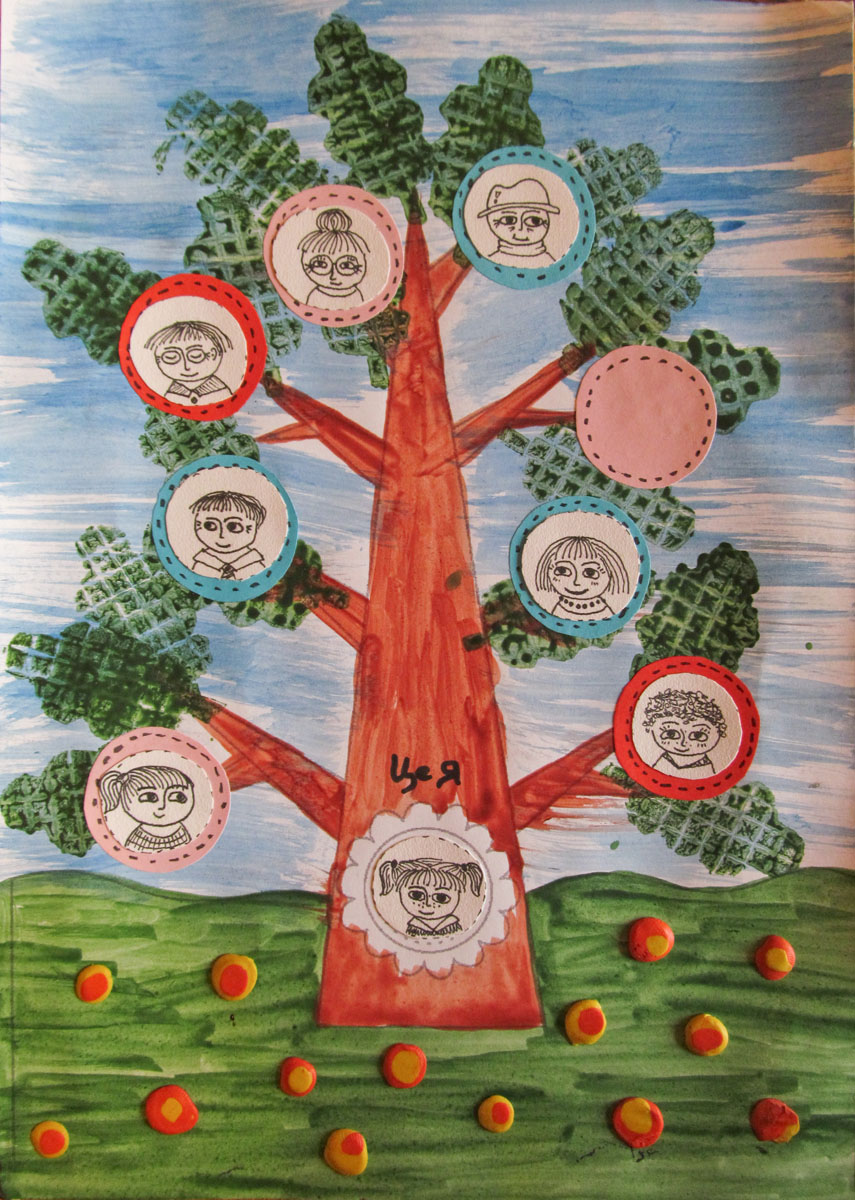 Создайте вместе с детьми генеалогическое древо вашей семьи. Покажите детям фотографии дедушек и бабушек, расскажите понемногу о каждом. Это поможет детям понять, откуда идут их корни и как выглядели их предки.
Развлекайте детей во время карантина, не позволяйте им подолгу просиживать у гаджетов. Эти незапланированные каникулы запомнятся детям надолго, так пусть их воспоминания будут солнечными и светлыми. Берегите себя и своих близких!
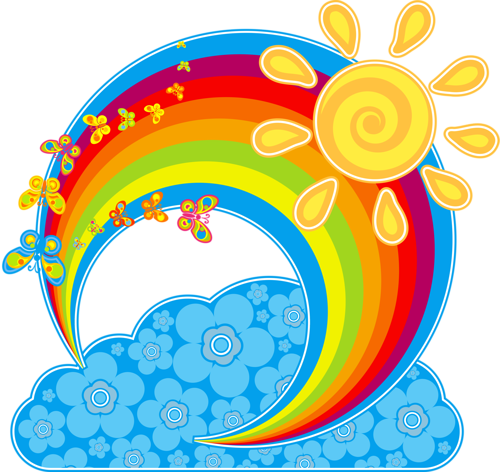